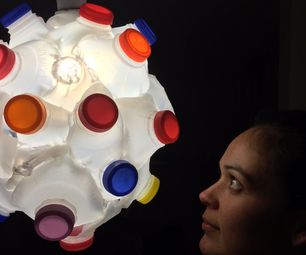 Independent making project(https://www.instructables.com/)
Go to the instructables website and choose a project that you can complete at home in 6 weeks.
Consult your parents or carers and choose a project that you have the tools and materials to make at home, some projects on the site can be done with a pair of scissors and some glue others may need special equipment that you do not have. Allot of the Upcycling projects use things you would throw away so will make the project cheap or even free and customising existing products is also an option
Your homework's for the next 8 weeks will be to bring
     Photographs that report on your progress and bring in
     your finished product
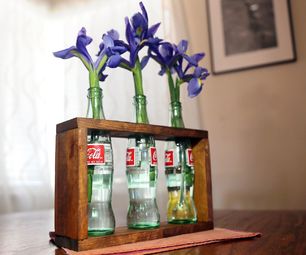 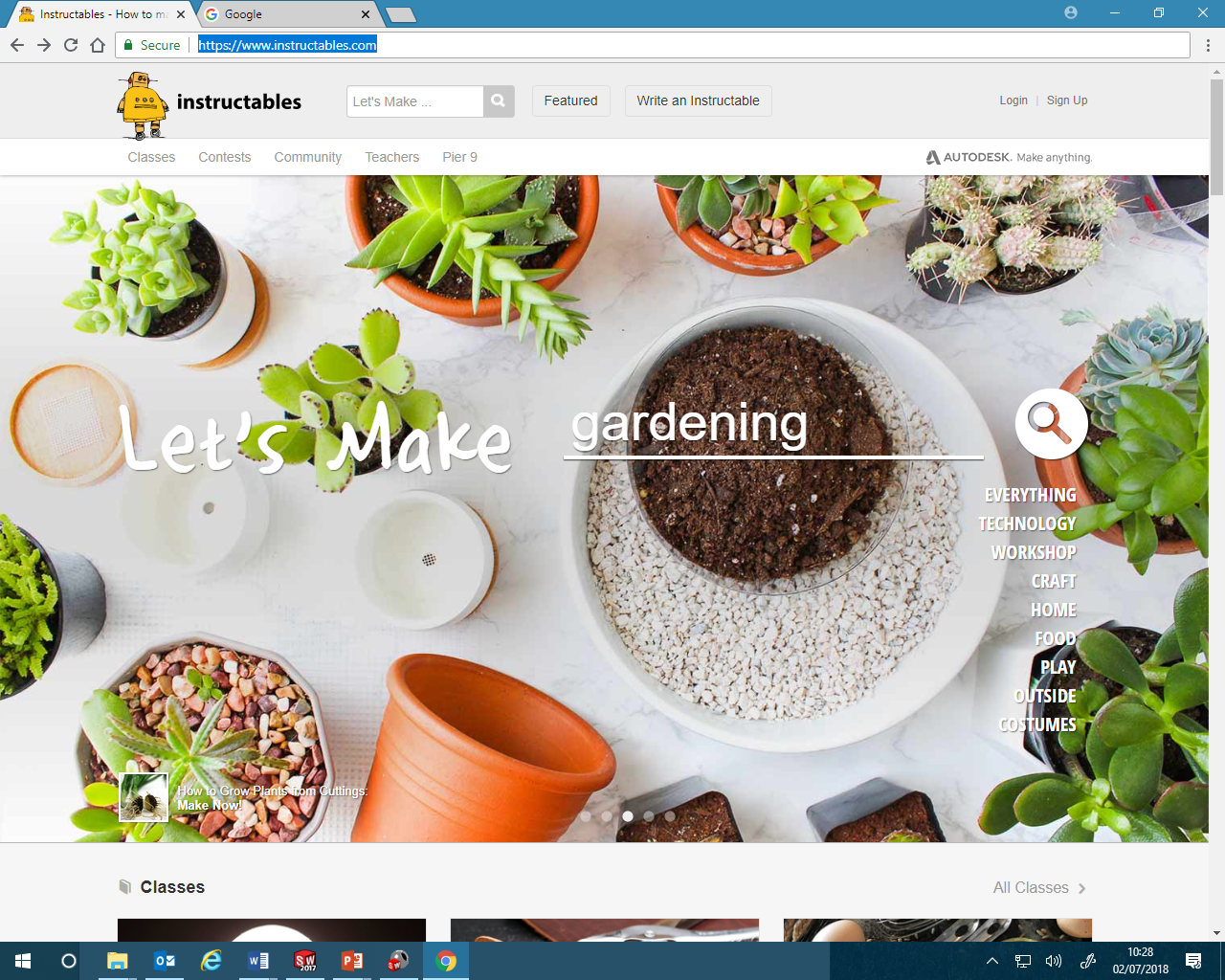